オフィスソフトを操作するためのRTC群
宮本 信彦
開発概要
Microsoft Office、OpenOfficeの表計算機能、文書作成機能等をRTミドルウェアを用いたシステムで利用するためのRTC群
Excel、Calc(表計算機能)を操作するRTC
セルのデータをデータポートから入出力
Draw(図形描画)を操作するRTC
図形の位置、姿勢をデータポートから入出力
Base(データベース)を操作するRTC
サービスポートを利用することでデータベースを操作
PowerPoint、Impress(プレゼンテーション)を操作するRTC
上映中のスライドの番号の変更、線の描画
Word、Writer(文字表示)を操作するRTC
データポートで受信した文字列を文書に入力
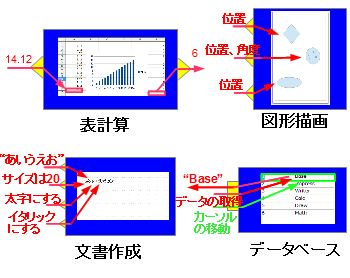 開発概要
InPortで受信したデータをセルに入力する例
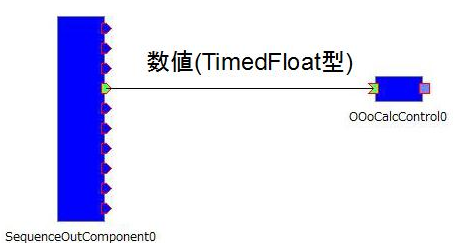 OpenOffice、Microsoft OfficeのドキュメントをRTCで操作できれば面白いかもしれない
OpenOfficeを操作するためのRTC群
5種類のコンポーネントを作成
Calc(表計算)、Draw(図形描画)、Base(データベース)、Impress(プレゼンテーション)、Writer(文書作成)
Microsoft Officeを操作するためのRTC群
4種類のコンポーネントを作成
Excel(表計算)、PowerPoint(プレゼンテーション)、Word(文書作成)、MODI(文字認識)
Excel、Calc(表計算)を操作するためのRTC
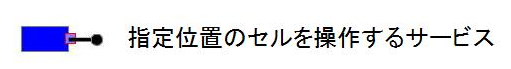 InPortで受信したデータをセルに入力
データの保存、グラフで表示したい場合に使用
セルのデータをOutPortから出力
InPortで受信したデータを数式で計算後OutPortから出力
シミュレーション等で使用
データポートは動的に追加可能
BasicDataType.idl、ExtendedDataTypes.idlで定義されたデータ型に対応
GUIによる操作、もしくはコンフィギュレーションパラメータで追加するデータポートの設定可能
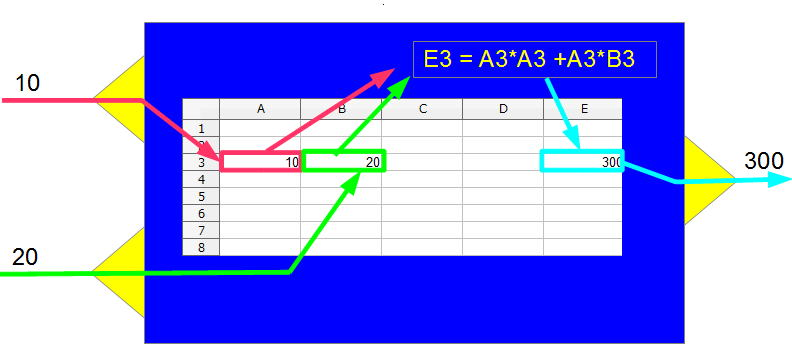 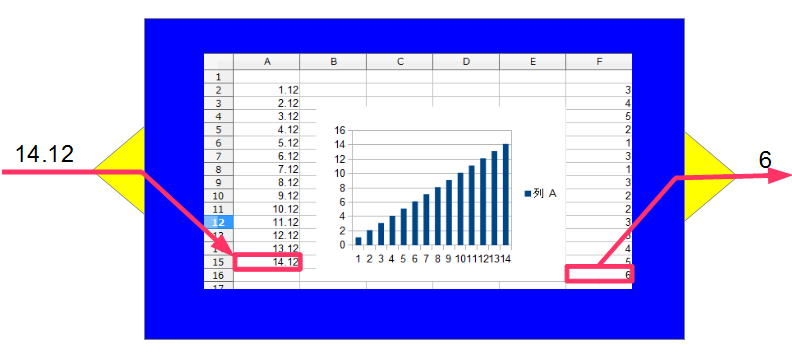 Excel、Calc(表計算)を操作するためのRTC
データポートの追加の手順
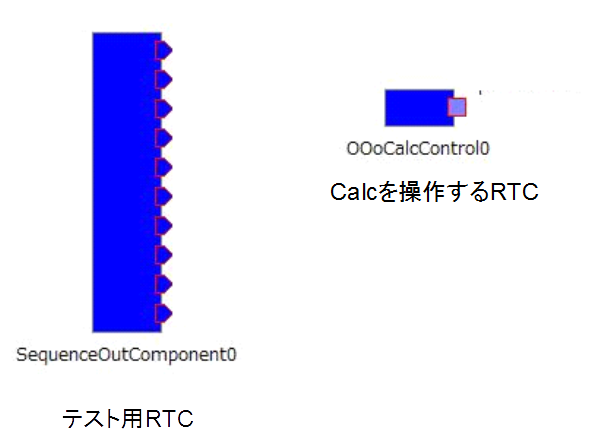 Excel、Calc(表計算)を操作するためのRTC
GUIを操作することでセルのデータを入出力するデータポートを追加
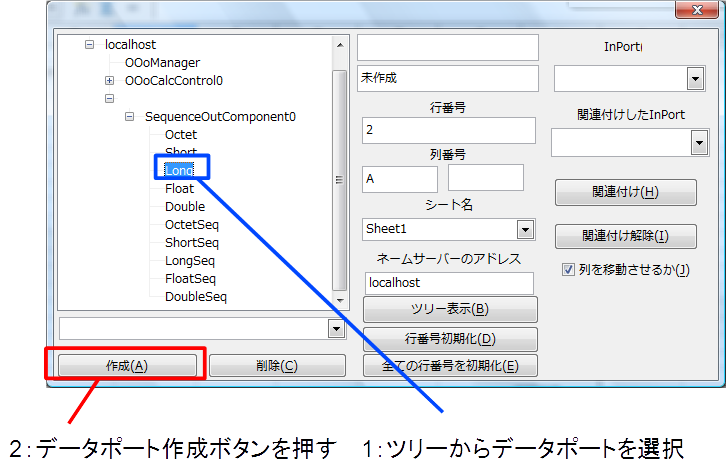 Excel、Calc(表計算)を操作するためのRTC
以上の手順でデータポートの生成、接続ができる
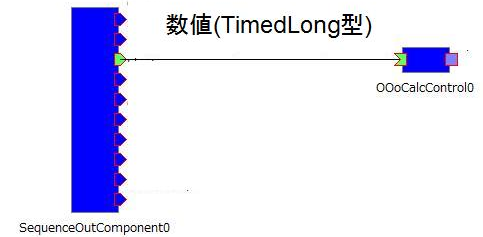 Excel、Calc(表計算)を操作するためのRTC
InPortで受信したデータをセルに入力
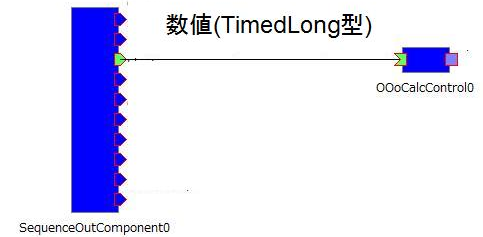 Excel、Calc(表計算)を操作するためのRTC
セルの値をOutPortから出力
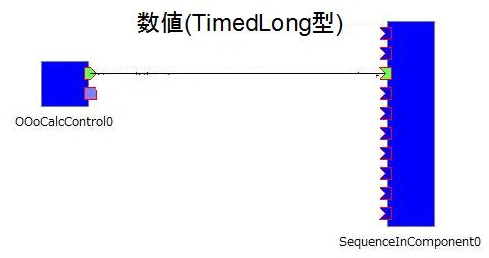 Excel、Calc(表計算)を操作するためのRTC
InPortで受信したデータを数式で計算後OutPortから出力
以下の例は入力した値を3倍にして出力する単純な計算式です
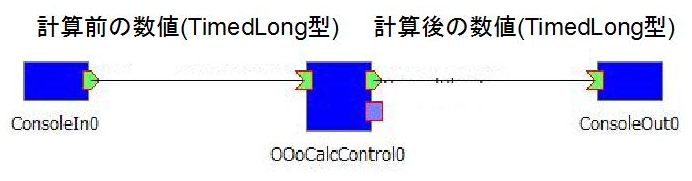 Excel、Calc(表計算)を操作するためのRTC
シミュレーションへの応用
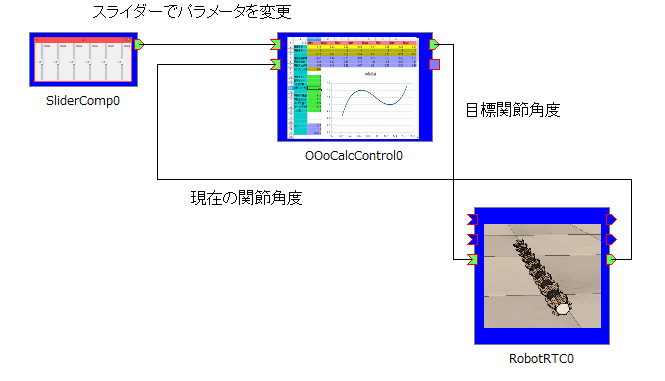 V-REPとV-REPのOpenRTM-aist対応プラグインを使用
Draw(図形描画)を操作するためのRTC
InPortへの入力により図形の位置を操作
ロボットの位置を表示したい場合などに使用
図形の位置をOutPortから出力する事も可能
データポートは動的に追加可能
14種類のデータ型に対応
GUIによる操作により追加するデータポートの設定可能
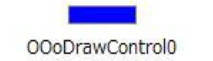 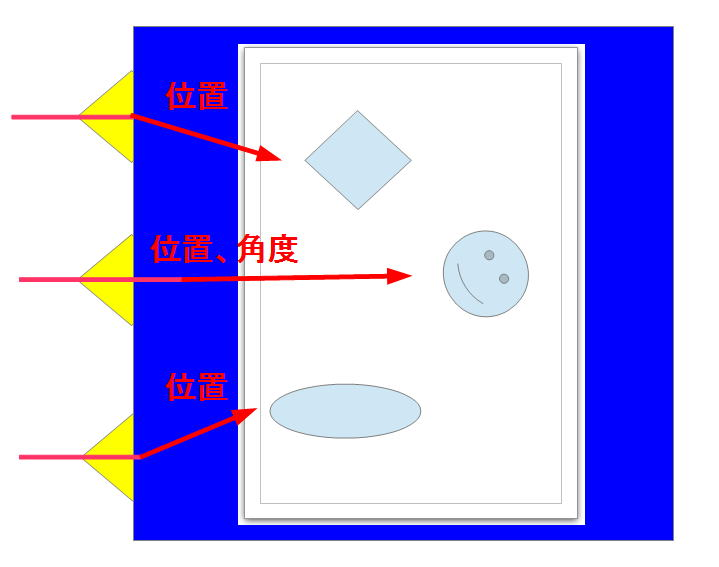 Draw(図形描画)を操作するためのRTC
データポートの追加の手順
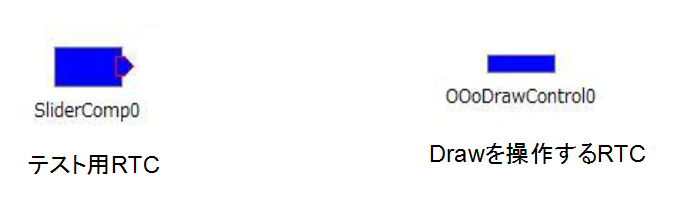 Draw(図形描画)を操作するためのRTC
GUIを操作することで図形の位置を入出力するデータポートを追加
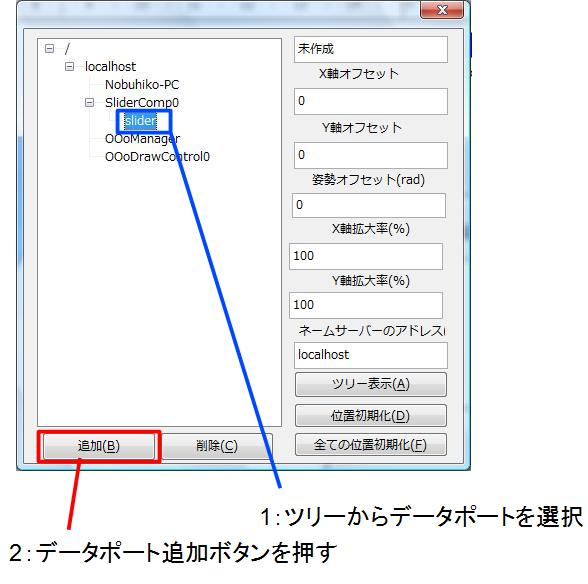 Draw(図形描画)を操作するためのRTC
以上の手順でデータポートの生成、接続ができる
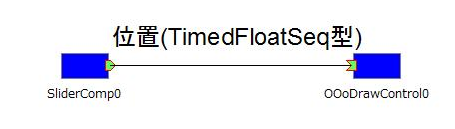 Draw(図形描画)を操作するためのRTC
InPortへの入力により図形の位置を操作
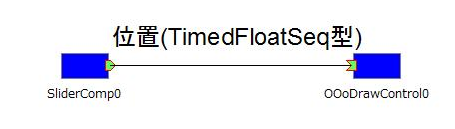 Base(データベース)を操作するためのRTC
他のRTCはサービスポートを利用することでデータベースを操作できる
データベースへの接続
データベースへの問い合わせ(SQL文を入力)
データベースの追加、削除
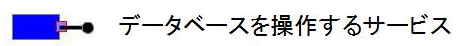 PowerPoint、Impress(プレゼンテーション)を操作するためのRTC
上映中のスライドの操作
スライド番号の変更
設定したアニメーションの実行
線の描画
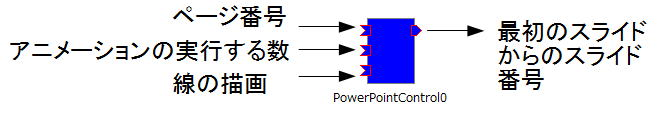 デモ1
スライドショーをGUIにより操作する
データベースにRTCのパスなどのデータを挿入
そのデータを別のRTCで取得して、取得したRTCの情報を用いてデータポートを自動接続する
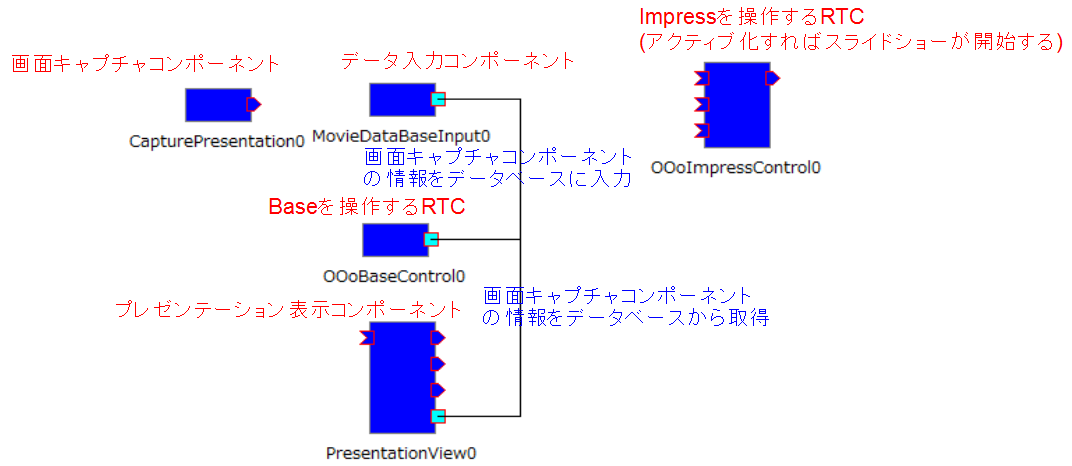 画面キャプチャコンポーネント
画面をキャプチャして画像データをOutPortから出力
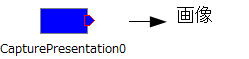 上映中のスライドをキャプチャする
プレゼンテーション表示コンポーネント
InPortで受信した画像データの表示
Baseを操作するRTCに接続することで、データ入力コンポーネントが追加したデータを取得
OutPortからの出力によりImpress(PowerPoint)を操作
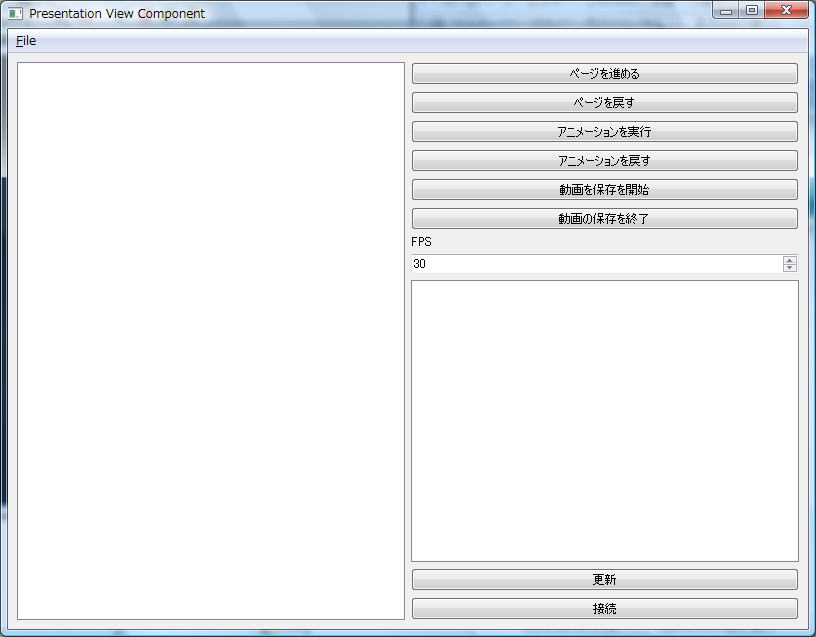 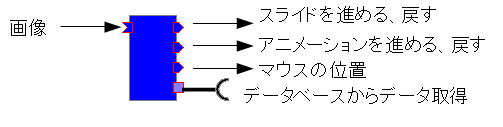 データ入力コンポーネント
コンフィギュレーションパラメータで設定した情報をデータベースに挿入したい時に利用
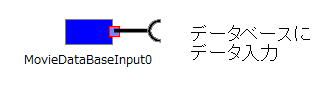 画面キャプチャコンポーネント、Impress(PowerPoint)を操作するRTCのパス等をデータベースに入力
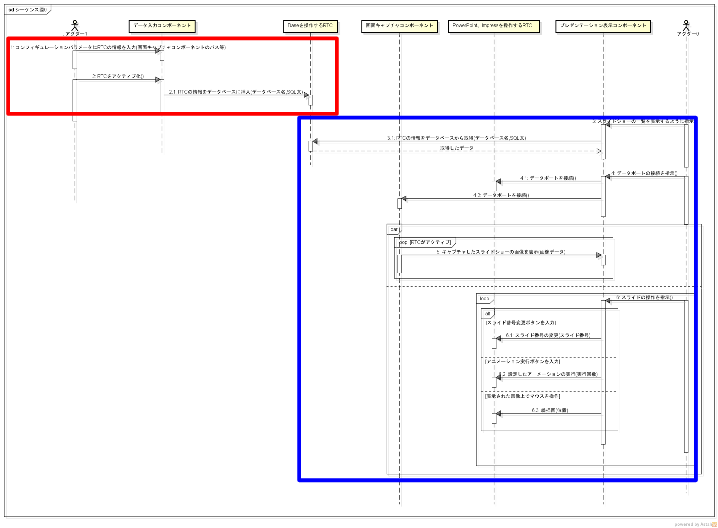 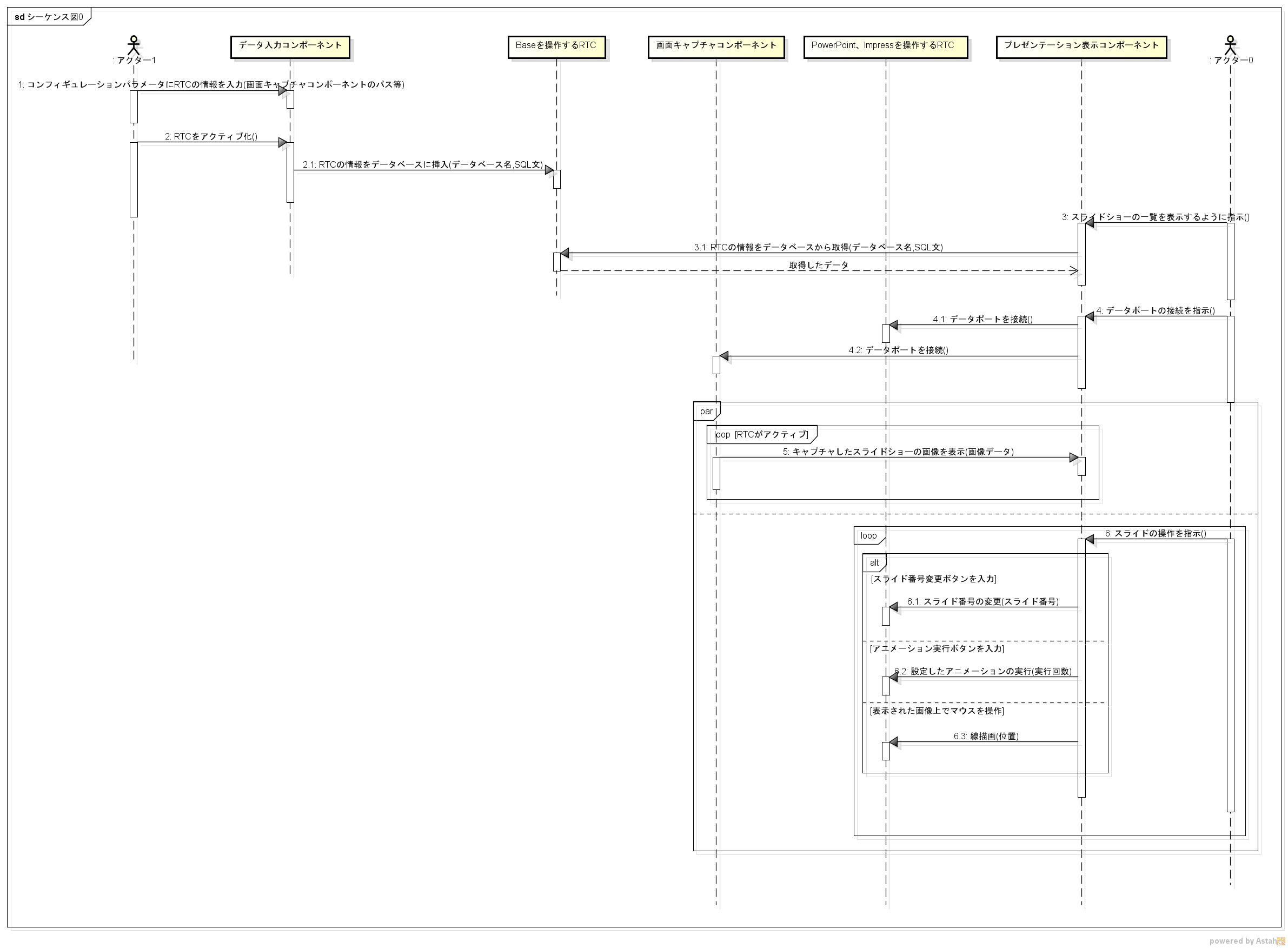 デモ1
コンフィギュレーションパラメータの設定、RTCのアクティブ化
データベースに画面キャプチャコンポーネント、Impress(PowerPoint)を操作するRTCの情報を入力
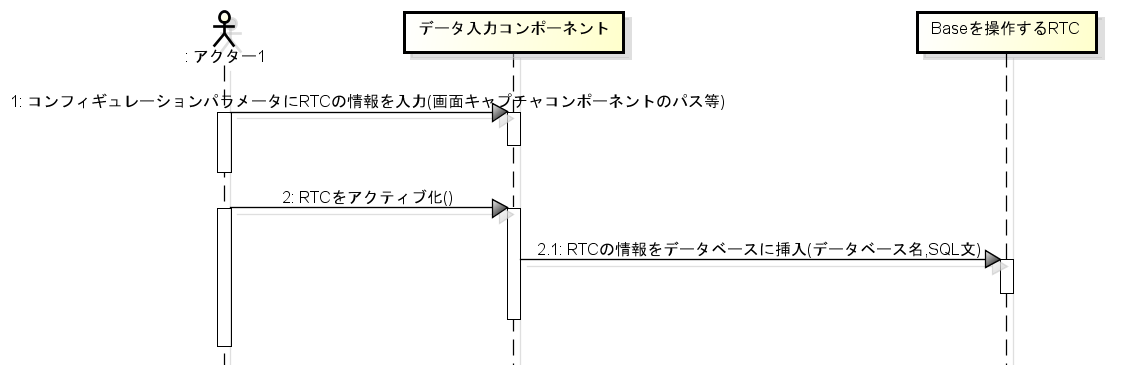 デモ1
プレゼンテーション表示コンポーネントのGUIを操作
データポートの接続
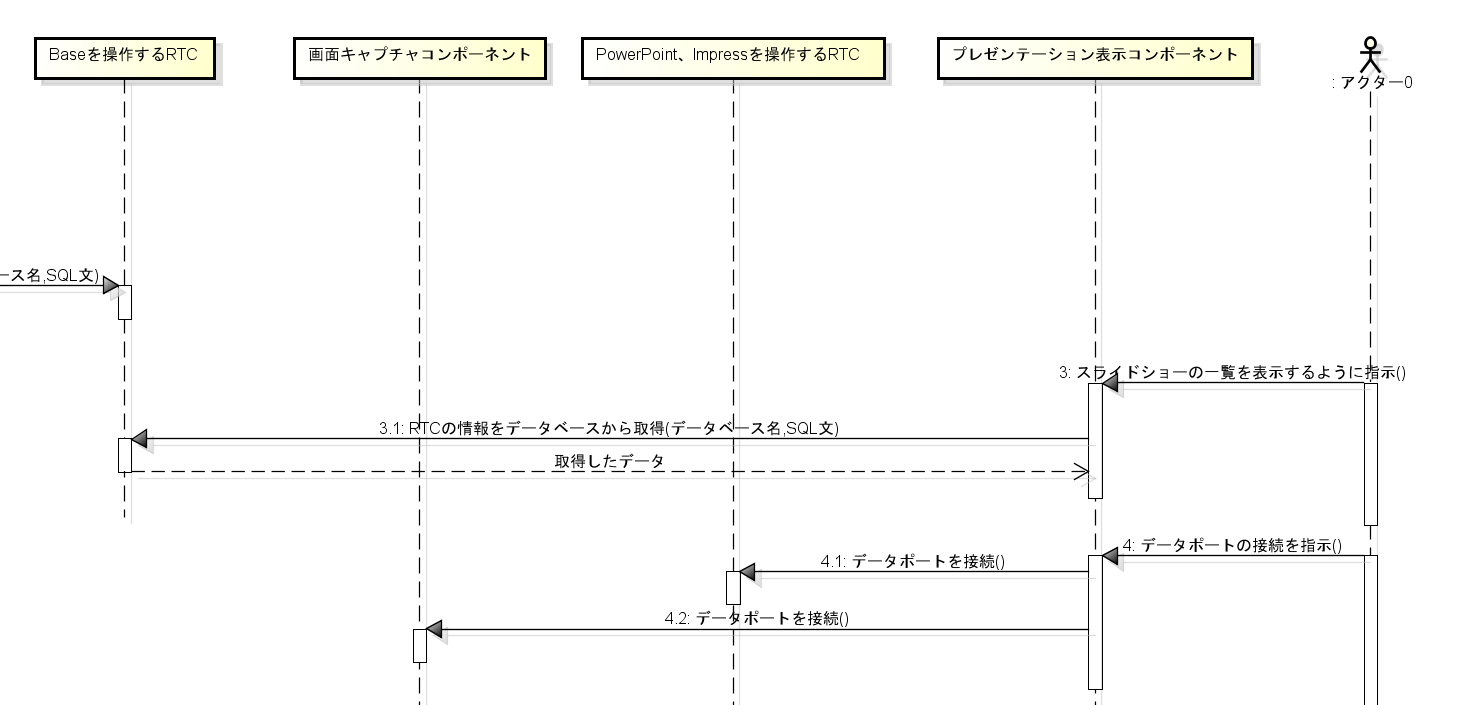 デモ1
プレゼンテーション表示コンポーネントのGUIを操作
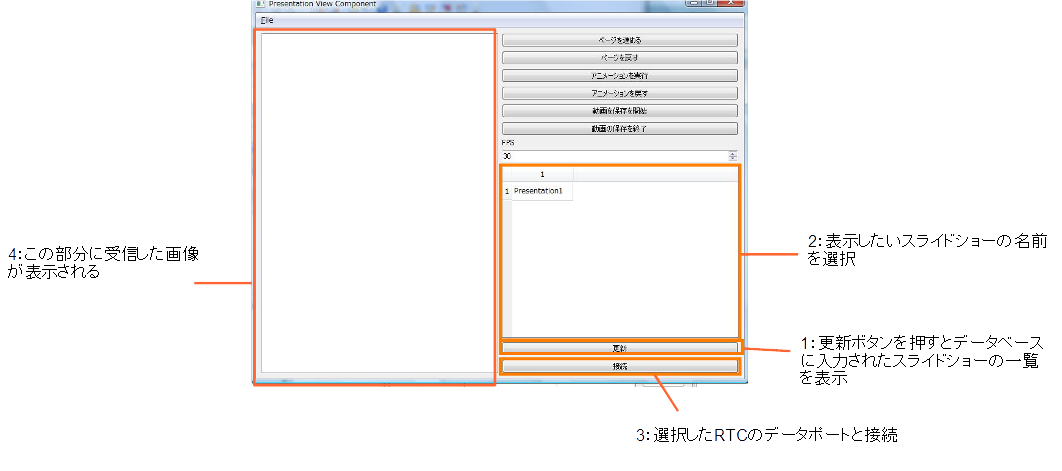 デモ1
データポートを自動的に接続する
プレゼンテーション表示コンポーネントのGUIにスライドショーの画像が表示
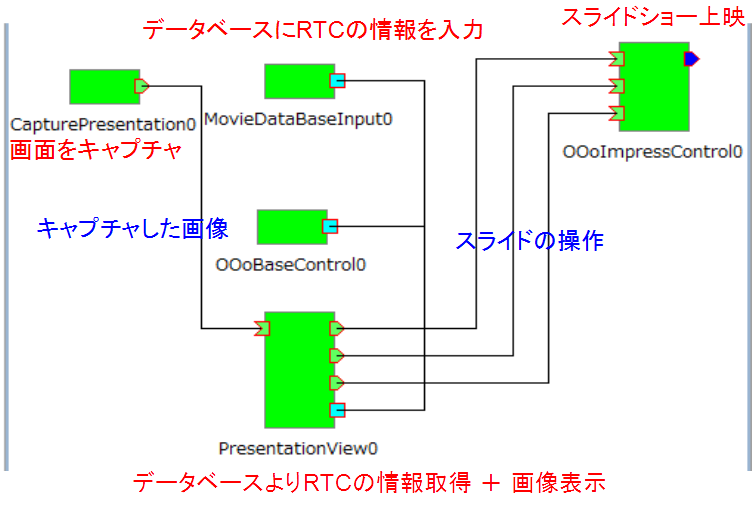 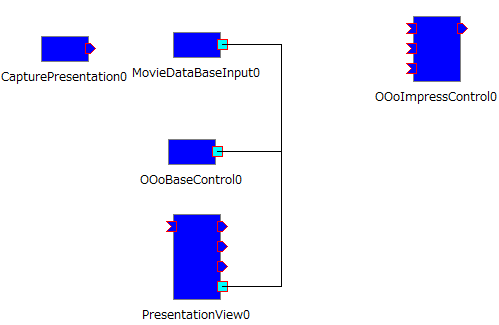 デモ1
3台のPCでRTCを起動する
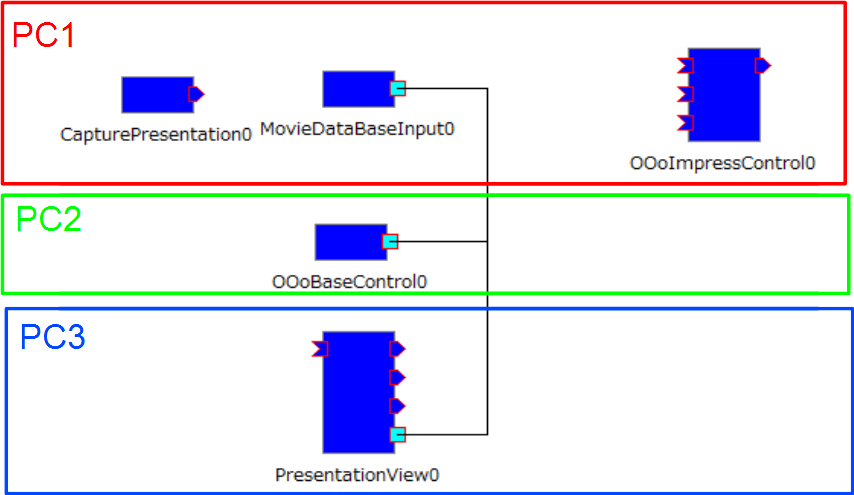 Baseを操作するRTCのパスさえ知っていればデータベースに入力されているRTCの情報からGUIでの操作により自動的に接続できる
今後の課題
デモシステムが不足
Microsoft Officeを操作するRTC群をPythonで開発することで、OpenOfficeを操作するRTC群のコードを共有する
Excel、Word、PowerPointを操作するRTCのPython版を配布しているが、バグがある
Microsoft Officeを操作するRTC群の動作速度が遅い
RTCを起動したプロセスからExcel等のプロセスへの通信に時間がかかるため
MODI(文字認識)のRTC
入力された画像から認識した文字列を出力
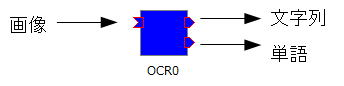 Word、Writer(文字表示)を操作するためのRTC
InPortから入力された文字列の表示
フォントの変更
カーソル位置の変更
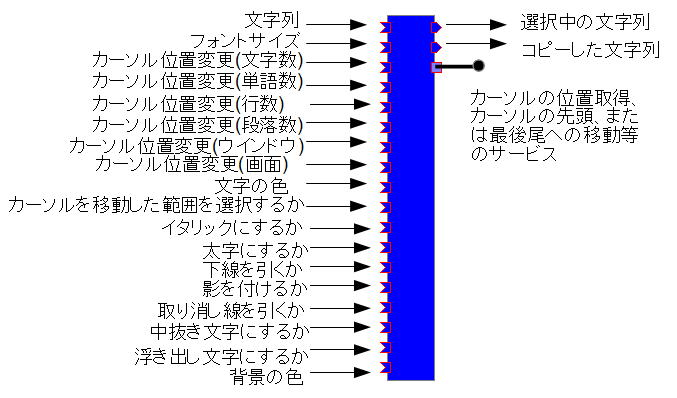 デモ2
OpenHRIのRTCを利用
入力された文字列を発音すると同時にWord、Writerの文書に表示
指定した文字列は太字で表示
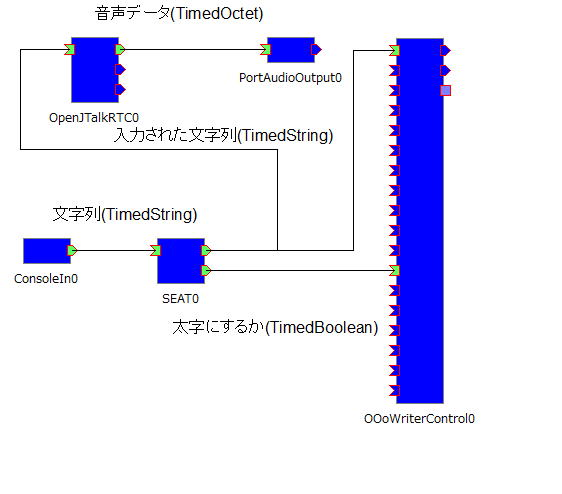 デモ2
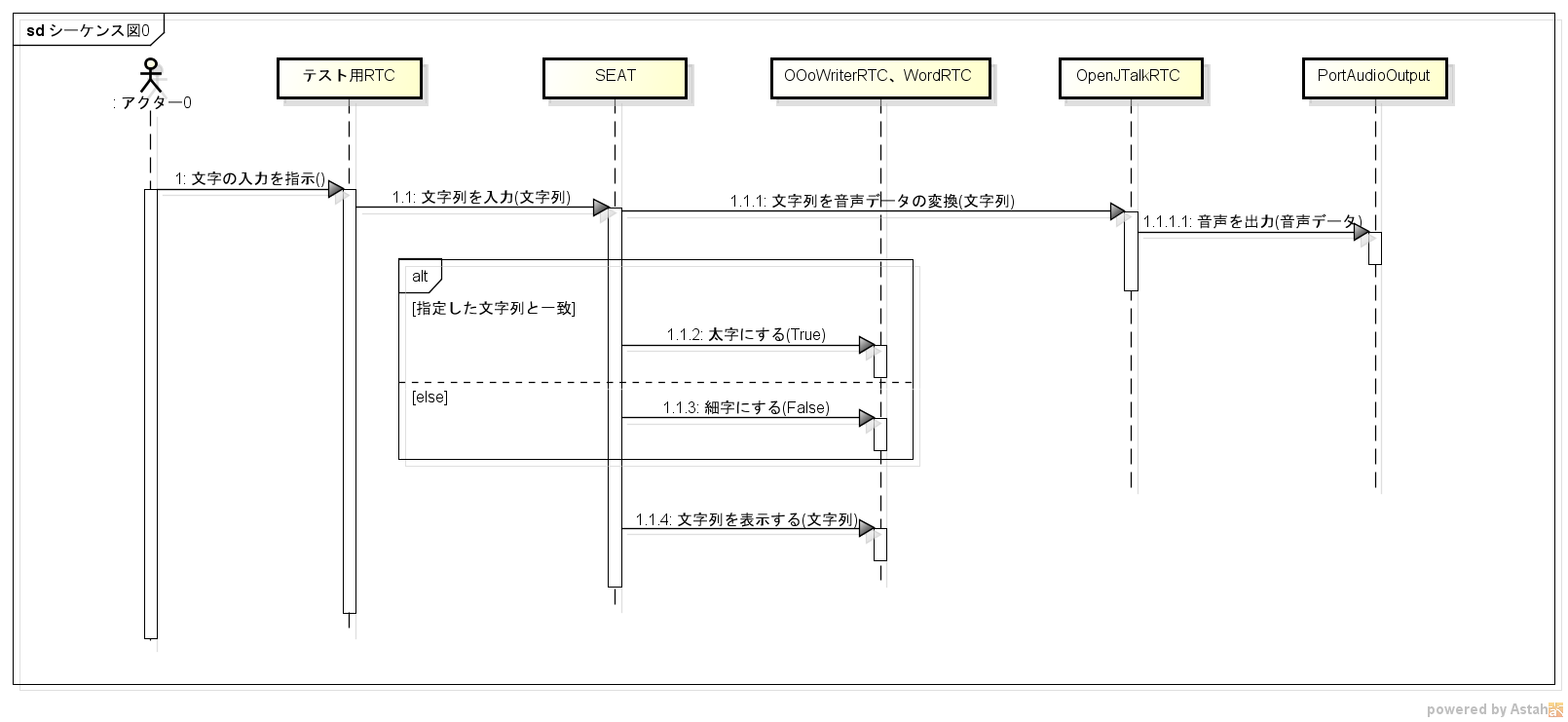 画像変換コンポーネント
画像の圧縮、復元を行う
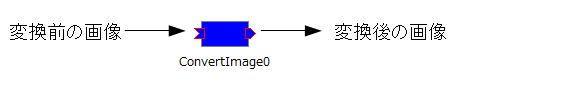 文字コード変換コンポーネント
InPortから入力された文字列の文字コードを変換してOutPortから出力
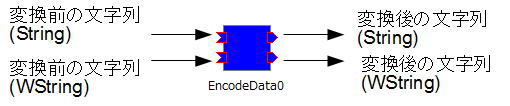 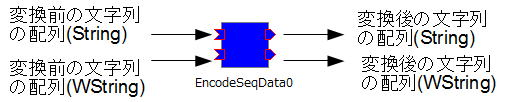 OpenOfficeを操作するためのRTC群の実装方法
UNO(Universal Network Object)にPythonからOpenOfficeを操作する
C++、Java、Python等様々なプログラミング言語からOpenOfficeを動作可能
Scripting Frameworkで動くモードとプロセス間通信を行うモード
プロセス間通信を行うモードは動作が遅いのでScripting Frameworkで動くモードを選択
soffice.binでPythonファイルが実行される
Writerに“Hello World”と20回書き込むだけの簡単なプログラムで文字の書き込みにかかった時間の平均
Microsoft Officeを操作するためのRTC群の実装方法
COM(Component Object Model)によりOfficeを操作
Python版はWin32Comライブラリを使用
Writerに“Hello World”と20回書き込むだけの簡単なプログラムで文字の書き込みにかかった時間の平均